ÔN VÀ KHỞI ĐỘNG
TRÒ CHƠI: 
CHIẾC LÁ SẮC MÀU
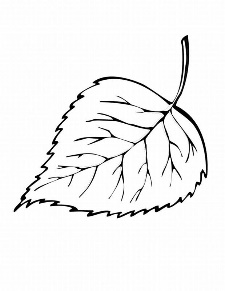 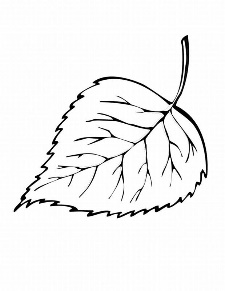 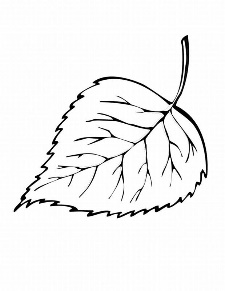 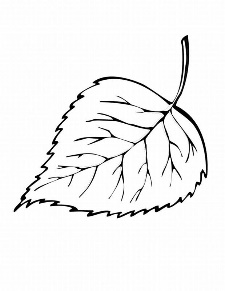 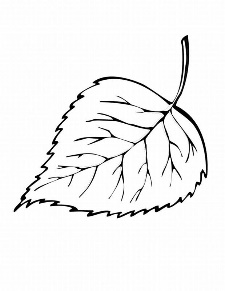 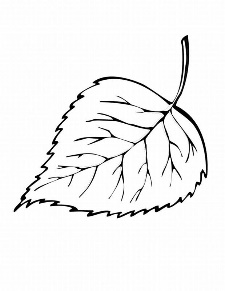 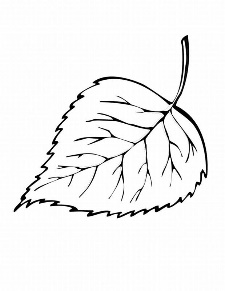 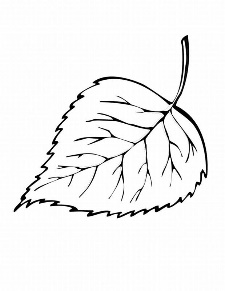 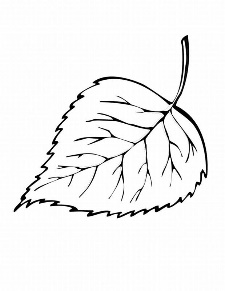 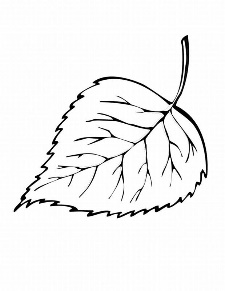 4
0
5
2
0
1
3
0
1
4
MÔN TOÁN
Bài 1: Các số 0, 1, 2, 3, 4, 5  (Tiết 2)
THỰC HÀNH-LUYỆN TẬP
Bài 1
CÁC SỐ 0, 1, 2, 3, 4, 5
Tiết 2
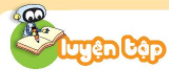 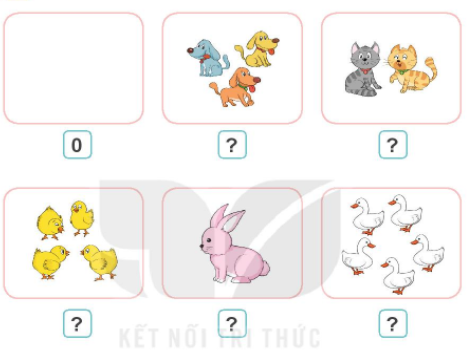 1
Số ?
3
2
?
0
?
5
1
4
?
?
?
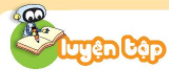 2
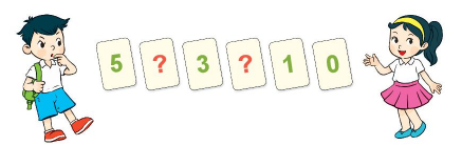 Số ?
4
2
NGHỈ GIỮA GIỜ
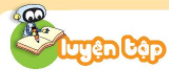 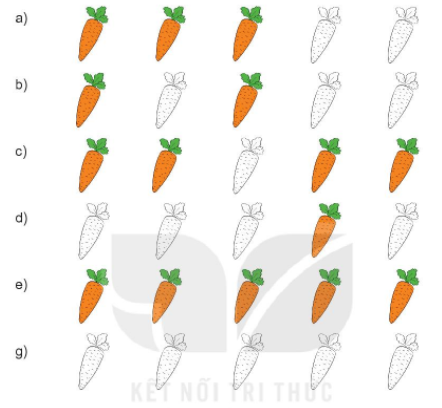 3
Có bao nhiêu củ cà rốt đã tô màu?
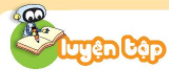 3
3
Có bao nhiêu củ cà rốt đã tô màu?
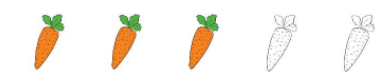 a)
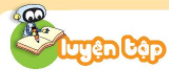 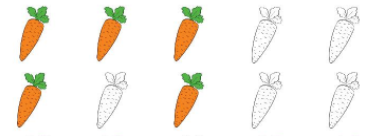 a)
b)
3
2
4
1
5
0
3
Có bao nhiêu củ cà rốt đã tô màu?
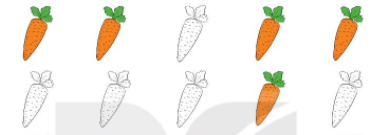 c)
d)
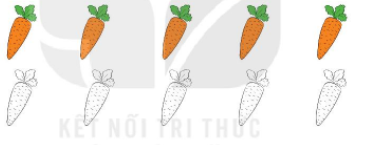 e)
g)
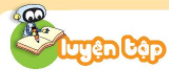 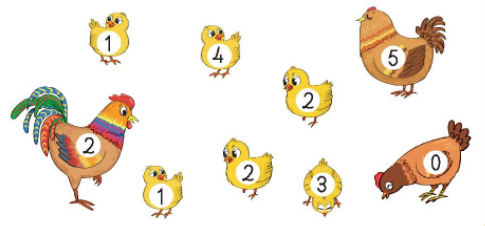 4
Có bao nhiêu con gà ghi số 2?
Có 3 con gà ghi số 2
VẬN DỤNG KT,KN VÀO THỰC TIỄN
DẶN DÒ
- Về ôn lại bài
- Xem trước bài sau:
Các số 0, 1, 2, 3, 4, 5 
(T3)
XIN CHÂN THÀNH CẢM ƠN 
QUÝ THẦY CÔ GIÁO VÀ CÁC EM HỌC SINH!